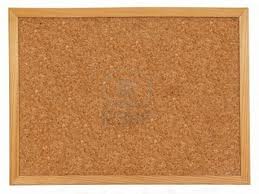 RINCÓN MATEMÁTICO
Noticias
Imágenes
Concurso de Problemas
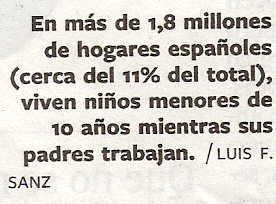 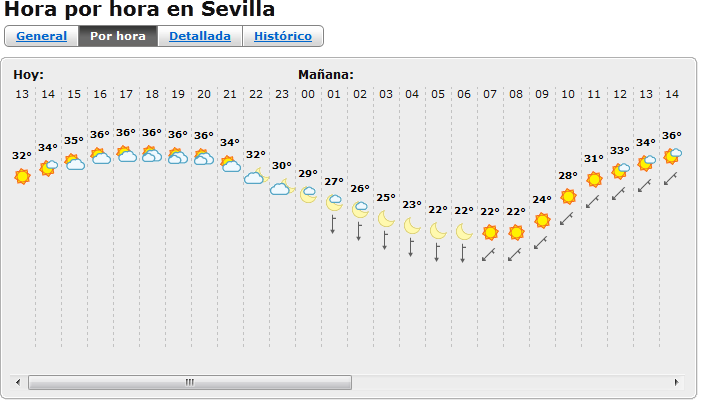 -Andrés es más alto que Elena.                    Elena es ...
- Javier tiene 30 euros más que Pablo.      Pablo tiene ...
- El globo está encima de Begoña.              Begoña está ...
- Ayer tenía más cromos que hoy.              Hoy tengo ...
- Tengo 8 cromos más que tú.                     Tu tienes ...
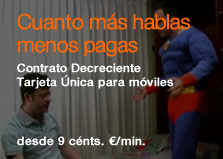 Exposición
Libros